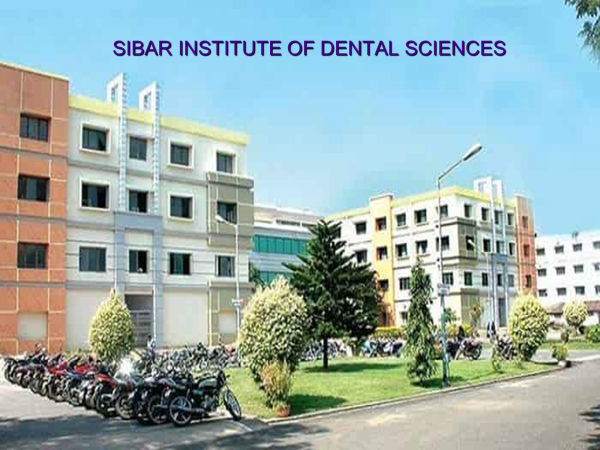 SIBAR INSTITUTE OF DENTAL SCIENCES
1
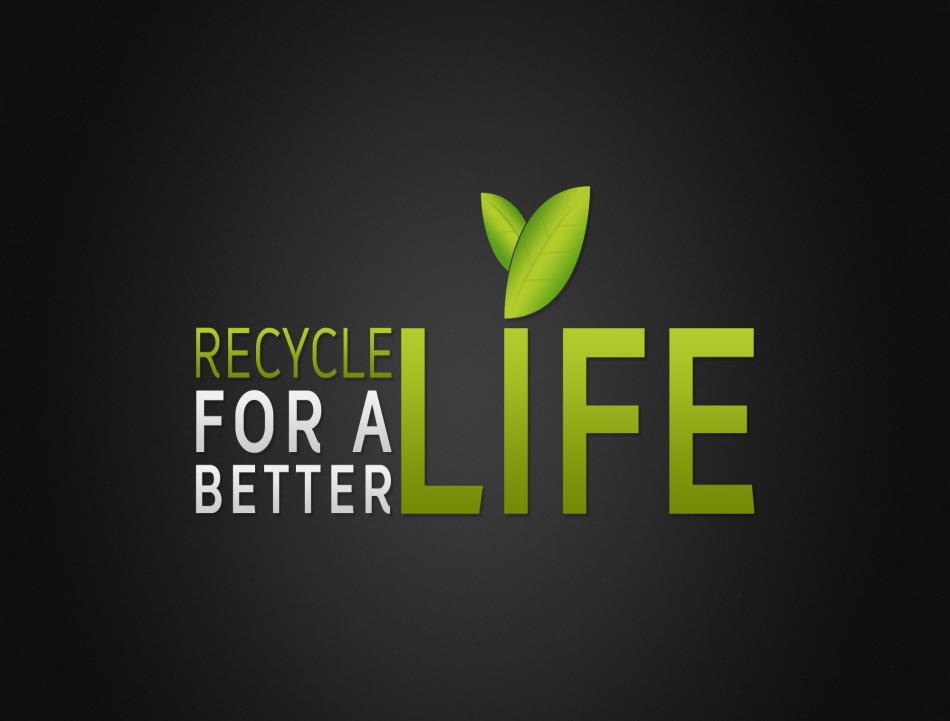 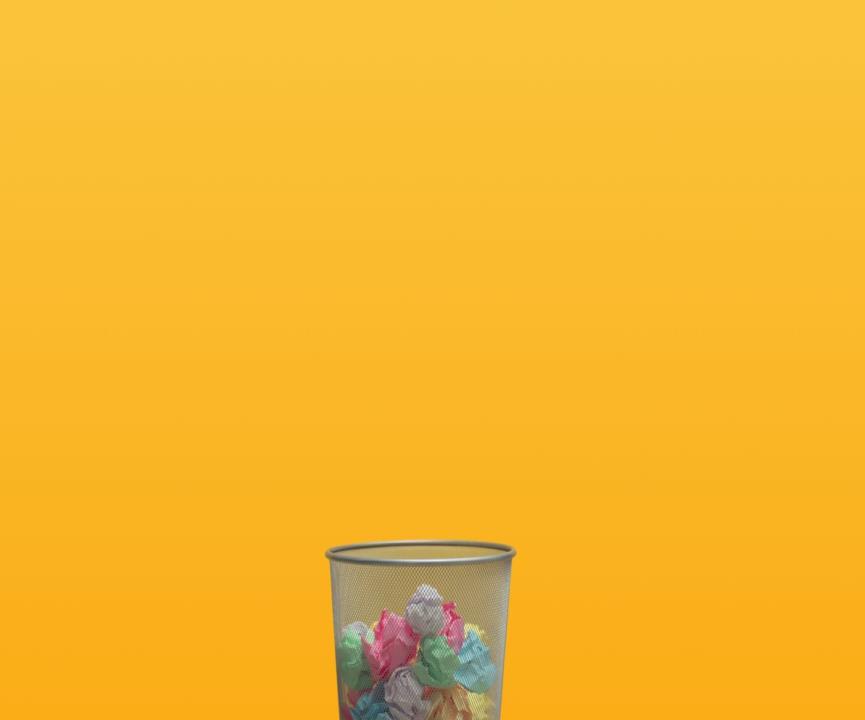 Good MORNING
Good morning
Recycle for a better life
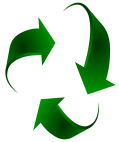 Waste Management
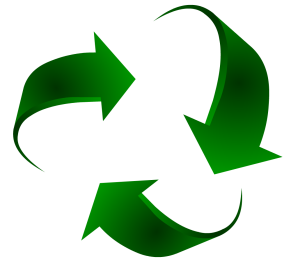 Contents:
Introduction 
Sources of health care waste 
Rationale of waste disposal 
Classification 
Categories of waste generated in different department of dental hospital
Treatment and disposal technique for health care waste
Color coding for different wastes
4
Types of Wastes?
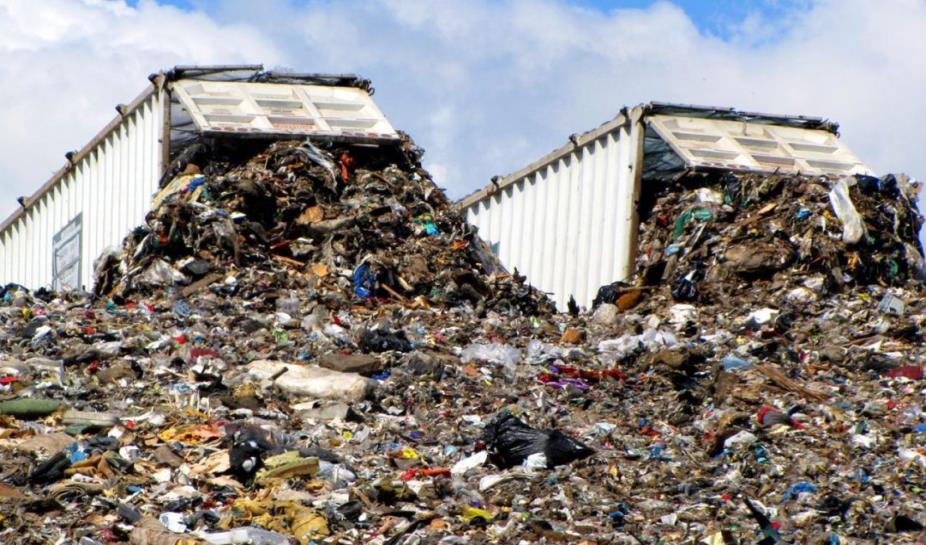 [Speaker Notes: Solid 
Liquid 
Gaseous 
Radioactive]
Solid Wastes
Liquid wastes
Garbage (food waste)
Rubbish (paper, plastic, wood, metal, glass)
Demolition (bricks, pipes)
Sewage treatment residue (sludge)
Dead animals
Manure and other discarded material
Sewage (waste water containing solid and liquid excreta)
Sullage (waste water which does not contain human waste)
6
What happens if not managed?
How will you manage waste?
Storage
Collection
Transport
Processing
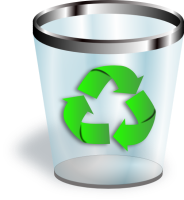 Recycling
10
Disposal of solid wastes
12
DUMPING
Easy but most unsanitary method 
Refuse is dumped in low lying areas partly as a method of reclamation of land.
As a result of bacterial action, it decreases considerably in volume and gets converted to humus.
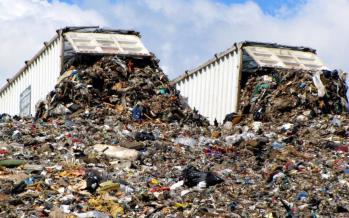 13
Draw backs of dumping:
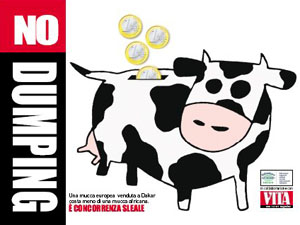 The risk of either people or animals (flies and rodents) coming into contact with infectious pathogens is obvious. 

Smell and unsightly appearance.

Dispersed by action of wind.

Drainage from dumps contributes to pollution of surface and ground water.
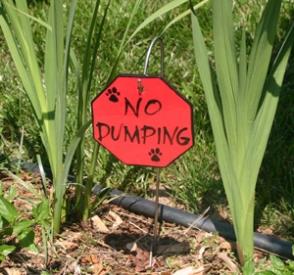 14
[Speaker Notes: Health-care waste should not be deposited on or around open dumps.]
CONTROLLED TIPPING/SANITARY LANDFILL
Sanitary landfills are designed to have at least 4 advantages over open dumps : 
Geological isolation of waste from the environment.
Appropriate engineering preparation before the site is ready to accept waste.
Staff present on site to control operations.
Organized deposit and daily coverage of waste.
15
Controlled tipping/sanitary landfill
Open dumping
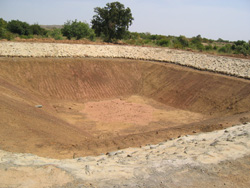 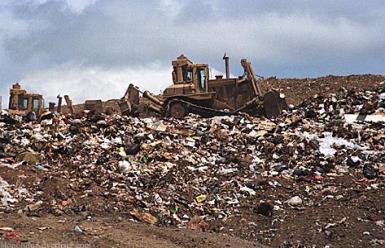 16
Controlled tipping/sanitary landfill
The following methods are used in this operation:

Trench method
Ramp method
Area method
17
[Speaker Notes: The word “modified sanitary landfill” has been applied to those operations where compaction and covering are accomplished once or twice a week.]
Controlled tipping/sanitary landfill
a. Trench method -
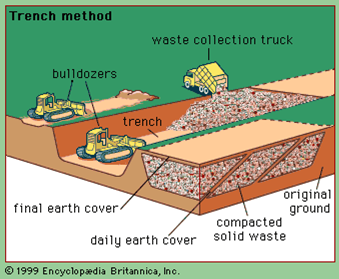 Where level ground is available trench method is used. 
A long trench is dug out 6-10 feet deep and 12-36 feet wide. 
The refuse is compacted and covered with excavated earth.
18
[Speaker Notes: reclamation]
b. Ramp method -
This method is well suited where the terrain is moderately sloping. 
Some excavation is done to secure the  covering material.
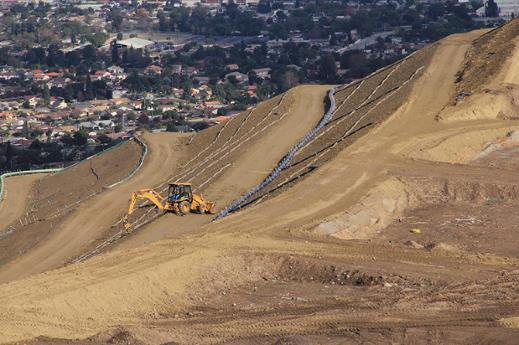 19
c. Area method -
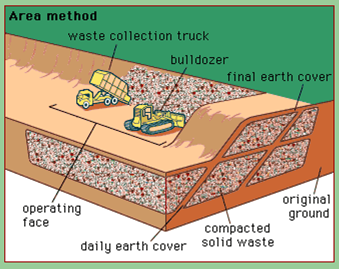 This method is used for filling land depressions.

The refuse is deposited, sealed with mud. 

It requires supplemental earth.
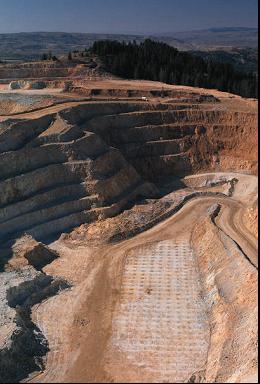 20
[Speaker Notes: Require supplemental earth from outside sources]
DEEP BURIAL
This method is suitable for small camps.
A pit or trench should be dug about 2 meters deep. 
On each occasion, when wastes are added to the pit, a layer of 10 cm of soil shall be added to cover the wastes.
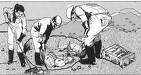 21
[Speaker Notes: The location of the deep burial site will be authorised by the prescribed authority.
The institution shall maintain a record of all pits for deep burial.]
COMPOSTING
Bangalore method (anaerobic)- hot fermentation process
Mechanical (aerobic)
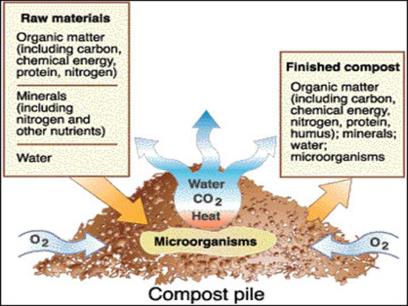 22
Bangalore method:
This anaerobic method was developed by the Indian Council of Agricultural Research at the Indian Institute of Science, Bangalore.
Depths greater than 3 ft are not recommended because of slow decomposition. 
The pits should be located at least 800 m away from the city limits.
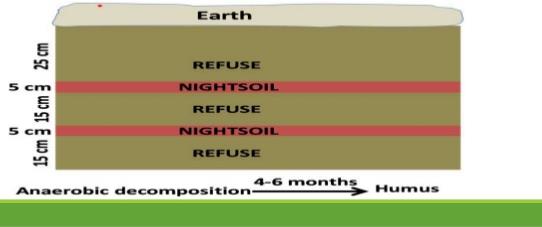 23
First a layer of refuse is spread at the bottom of the trench. Over this, nightsoil is added. Then alternate layers of refuse and nightsoil are added till the heap rises 1 ft above the ground level. 
The top layer should be of refuse, at least 9 inches in thickness. Then the heap is covered with excavated earth and compacted. 
Within 7 days as a result of bacterial action considerable heat (over 60°C) is generated in the compost mass. The intense heat which persists over 2 to 3 weeks, causes decomposition of the material.
 At the end of 6 months, decomposition is complete and the resulting material is a well decomposed, odourless, innocuous material with manurial value
24
MANURE PITS
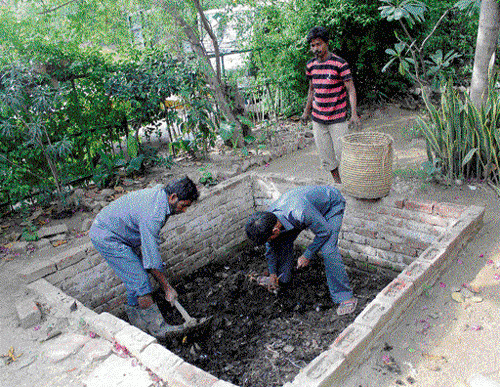 25
Biomedical waste management
According to bio-medical waste (management and handling) rules, 1998 of India:
DEFINITION: “Bio-medical waste” means any waste, which is generated during the diagnosis, treatment or immunization of human beings or animals or in research activities pertaining thereto or in the production or testing of biologicals.
27
SOURCES OF BIOMEDICAL WASTE
The institutions involved in generation of bio-medical waste are 
Government hospitals 
Private hospitals 
Nursing homes 
Physicians offices/ clinics 
Dentists office /clinics 
Dispensaries 
Primary health care centers 
Medical research and training establishments 
Mortuaries 
Blood banks and collection centers
28
Animal houses / Slaughter houses 
Laboratories 
Research organizations 
Vaccination centers 
Bio- technology institutions/ production units 

     All these health care establishments generate waste and are therefore covered under Bio-medical waste rules,1998 of India.
29
CLASSIFICATION
(WHO (1999) classification of health care waste)
31
Amount of hospital waste generated
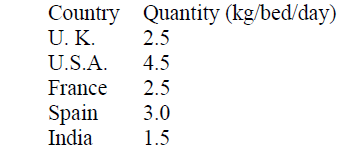 B. Ramesh Babu, A.K. Parande, R. Rajalakshmi, P. Suriyakala, M. Volga. Management of Biomedical Waste in India and Other Countries: A Review. J. Int. Environmental Application & Science, 2009;4(1):65-78.
32
The main group at risk are
 
Medical doctors/Dental doctors, nurses, health care auxiliaries, and hospital maintenance personnels
Patients in health care establishments 
Visitors to health care establishments 
Workers in support service allied to health care establishments such as laundries, waste handling and transporting 
Workers in waste disposal facilities such as land fills or incinerators including scavengers 
There are chance of environmental pollution as result of improper handling and management of such waste.
33
Bio-Medical waste management 
in India
Bio-Medical waste (Management and Handling) Rules 1998, prescribed by the Ministry of Environment and Forests (MoEF), Government of India, came into force on 28th July 1998. 

These rules apply to all persons who generate, collect, receive, store, transport, treat, dispose, or handle bio medical waste in any form.
34
STEPS IN WASTE DISPOSAL
Segregation
Decontamination 
Deformation/destruction 
Containment/Label/Transport 
Treatment & Disposal
35
1. Segregation
Biomedical waste shall not be mixed with other wastes.

Shall be segregated into containers/bags at the point of generation and as soon as possible.

Segregation reduces chances of injury and reduces the quantity of hazardous waste.
36
[Speaker Notes: The key to minimization and effective management of health care waste is segregation (separation) 
Identification of the waste & appropriate handling
Treatment and disposal of waste by type reduce costs and do much to protect public health. 
should take place as close as possible to when the waste is generated and should be so maintained in storage areas and during transport. 
The most appropriate way of identifying the categories of health care waste is by sorting the waste into colour-coded plastic bags / containers.]
Waste segregation at source
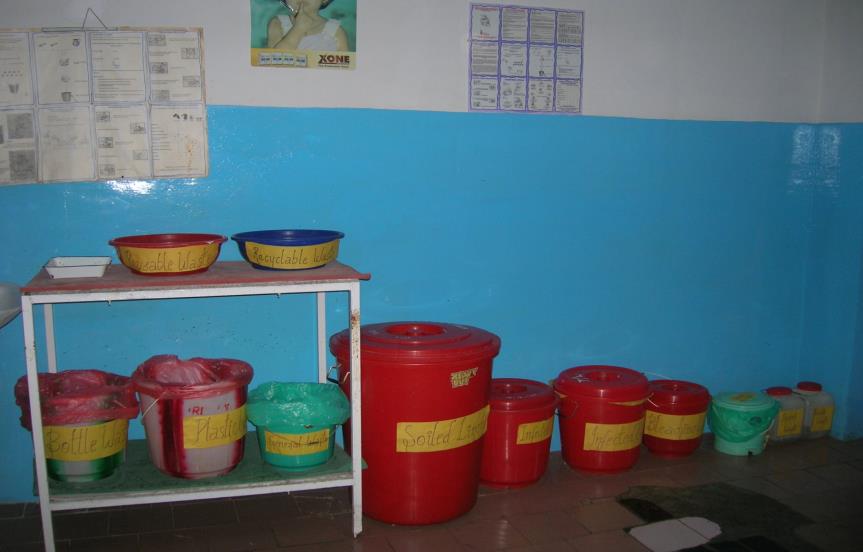 37
Categories of Bio-Medical Waste & Colour coding and type of container for disposal of bio-medical wastes(SCHEDULE I & II)
40
2. Decontamination
Disinfection reduces chances of infection.
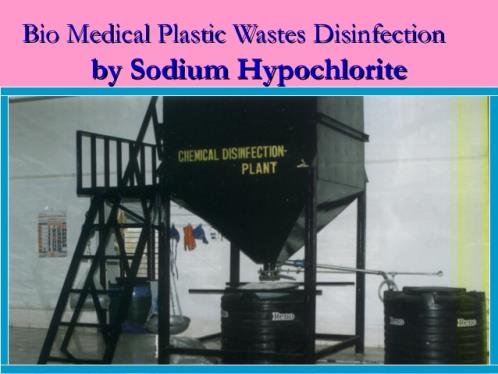 41
3.Deformation/Destruction
Prevents reuse / remarketing of the needles, syringes and gloves. 
Needle cutter or burner is used.
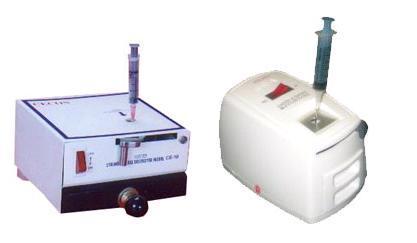 42
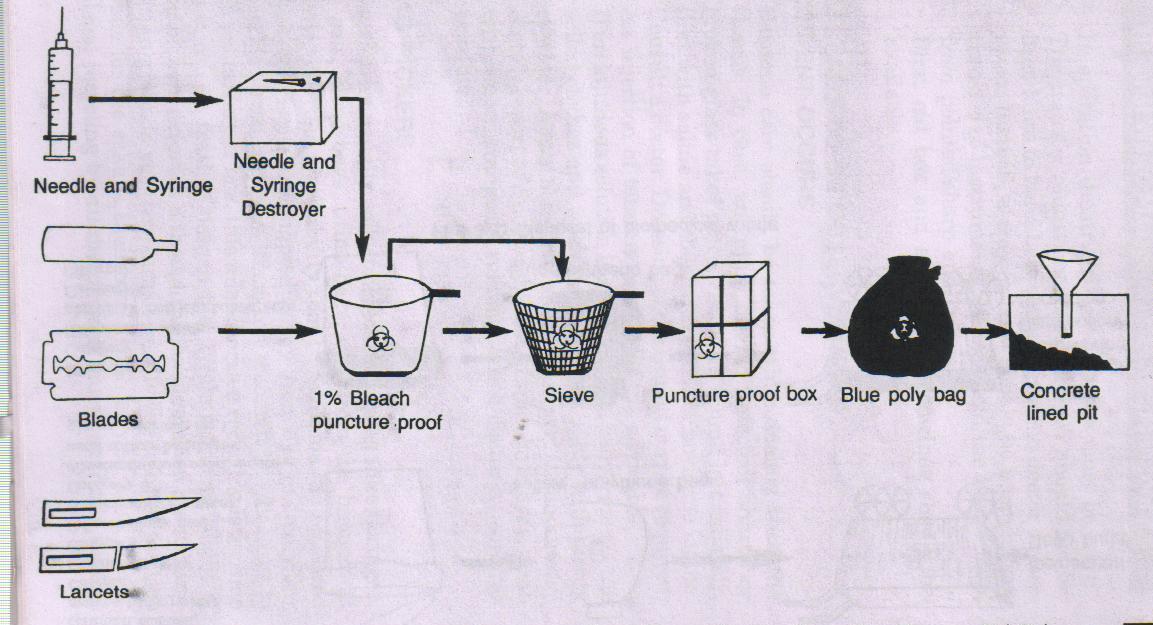 43
4.Containment/Label/Transport
Containment
Some can not be disposed off on a daily basis.
    Eg: Needles, POP casts, mercury, lead foils, fixer solutions
Use a puncture proof narrow mouthed plastic container to collect the waste sharps.
No untreated biomedical waste shall be kept stored beyond a period of 48 hours.
44
Label 

The containers shall be labeled.
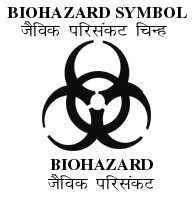 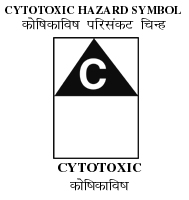 45
[Speaker Notes: All waste bags or containers should be labeled with basic instructions on their content and information on the waste producer. This instructions may be written directly on the bag or container or on preprinted labels, securely attached. 
It is also recommended that the 2 digits of the yr of manufacture of the packing specified on the package, as well as special code designating the type of packaging. 
Waste category 
Date of collection 
Place in hospital where produced (ex. wards)
Waste destination]
Uses of labeling:
In cases of problems involving questions of liability, full and correct labeling allows the origin of the waste to be traced. 
Labeling also warns operative staff and the general public of the hazardous nature of the waste. 
The hazards posed by container contents can be quickly identified in case of accident, enabling emergency services to take appropriate action.
46
Transportation 
Use heavy duty gloves while handling waste sharps especially while transporting – avoid transporting manually – use trolley. 
Untreated biomedical waste shall be transported only in such vehicle as may be authorised for the purpose by the competent authority as specified by the government.
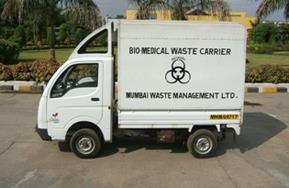 47
5.Treatment & disposal
Biomedical waste shall be treated and disposed of in accordance with Schedule I
Every occupier, where required, must set up treatment facilities like incinerator, autoclave, microwave system for the treatment of waste, or, ensure required treatment of waste at a Common Bio-medical Waste Treatment Facility (CBWTF) or any other waste treatment facility.
48
[Speaker Notes: Incineration, mutilation/shredding prevents reuse/send to the recycler or bury in concert pit.
Biomedical waste shall be treated and disposed of in accordance with Schedule I]
Personal protective equipments for staff handling waste
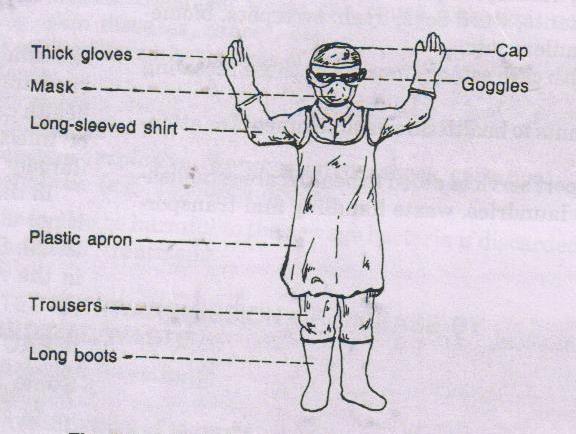 Do not forget 
“Immunization”
49
[Speaker Notes: Protective eye wear
Double strength gloves/ rubber gloves
Boots 
Aprons
 mask]
TREATMENT AND DISPOSALTECHNOLOGIES FOR HEALTH-CARE WASTE
Incineration
Chemical disinfection
Wet and dry thermal treatment
Microwave irradiation
Encapsulation 
Land disposal
Inertization
50
INCINERATION
Incineration is a high temperature dry oxidation process.

The process is selected to treat waste that cannot be recycled, reused or disposed off in a land fill site.

It reduces organic and combustible waste to inorganic incombustible matter and results in a very significant reduction of waste volume and weight.
51
[Speaker Notes: Industrialized countries…….. Bt limited in india]
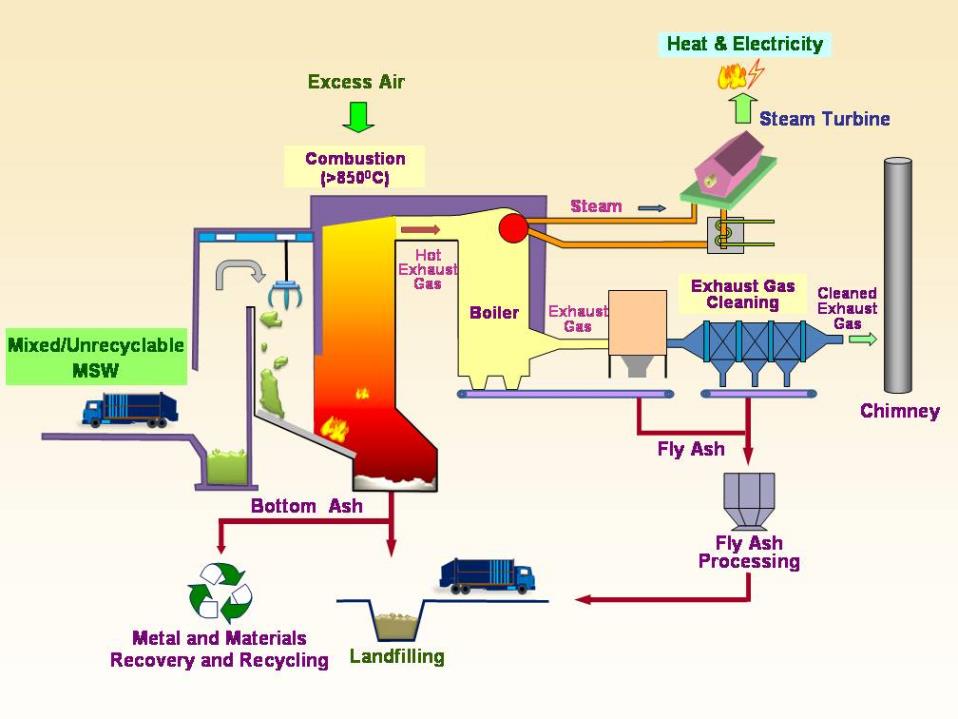 52
[Speaker Notes: A furnace or combustion chamber
 A platform for tipping the refuse.
 Stokers for raking the refuse forward.
 Baffle plate to drive out all fumes]
Types of Incinerators-
Double chamber pyrolytic Incinerators - infectious health-care waste. 
Single chamber furnace - only if pyrolytic incinerators are not affordable. These incinerators treats waste in batches.
Rotary kiln – operates at high temperature. Capable of causing decomposition of genotoxic substances and heat-resistant chemicals.
53
[Speaker Notes: (a) Double-chamber pyrolytic incinerators which may be especially designed to burn infectious health-care waste; 
(b) Single-chamber furnaces with static grate, which should be used only if pyrolytic incinerators are not affordable; and 
(c) Rotary kilns operating at high temperatures, capable of causing decomposition of genotoxic substances and heat-resistant chemicals.]
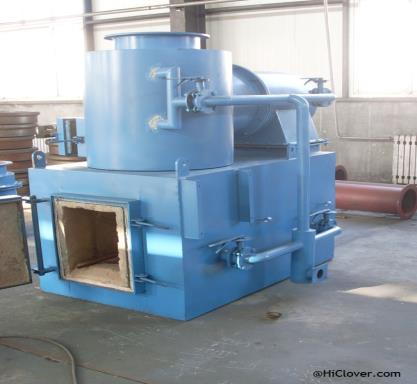 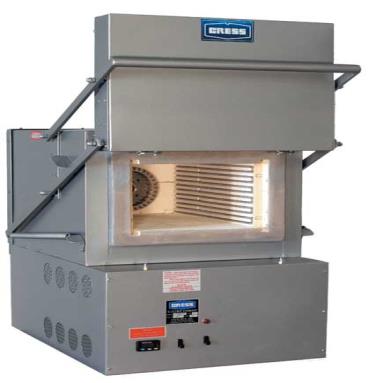 Double chamber pyrolytic Incinerators
Single chamber furnace
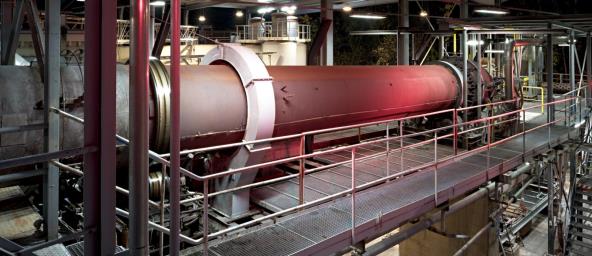 Rotary kilns
Disadvantages of incinerators
Preliminary separation of dust and ash from refuse is required.
Manipulative difficulties. 
Trained personal is required.
Its  very expensive.
Moisture presence during rainy season affects burning of refuse.
55
CHEMICAL DISINFECTION
Chemicals are added to kill or inactivate the pathogens.
It is most suitable for treating liquid waste such as blood, urine, stools and hospital sewage.
However, solid wastes including microbiological cultures, sharps etc. may also be disinfected chemically with certain limitations.
56
[Speaker Notes: Chemical disinfection is most suitable for treating liquid waste such as blood, urine, stools or hospital sewage. However, solid wastes including microbiological cultures, sharps etc. may also be disinfected chemically with certain limitations.]
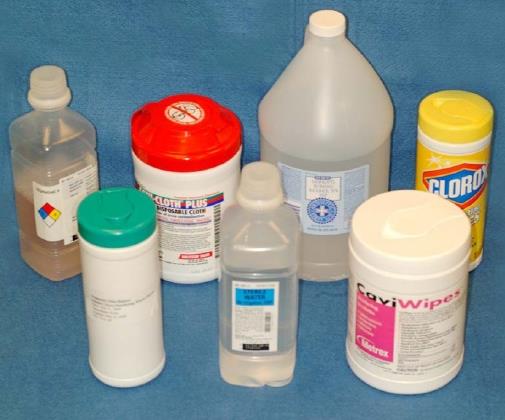 Formaldehyde
Ethylene oxide
Glutaraldehyde
Sodium hypochlorite
Chlorine dioxide  
    (reddish-yellow gas)
57
WET THERMAL TREATMENT
It is similar to autoclave sterilization process.
Exposure of infectious waste to high temperature, high pressure steam, and is similar to the autoclave sterilization process.
The process is inappropriate for the treatment of anatomical waste and animal waste, and will not efficiently treat chemical and pharmaceutical waste.
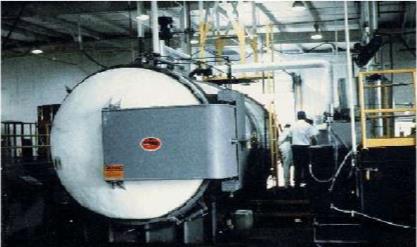 58
[Speaker Notes: WET THERMAL TREATMENT : Wet thermal treatment or steam disinfection is based on exposure of shredded infectious waste to high temperature, high pressure steam, and is similar to the autoclave sterilization process. The process is inappropriate for the treatment of anatomical waste and animal carcassess, and will not efficiently treat chemical and pharmaceutical waste.]
Standards :
a temperature of not less than 1210 C and pressure of 15 pounds per square inch (psi) for an autoclave residence time of not less than 60 minutes; or
a temperature of not less than 1350 C and a pressure of 31 psi for an autoclave residence time of not less than 45 minutes; or
a temperature of not less than 1490 C and a pressure of 52 psi for an autoclave residence time of not less than 30 minutes.
59
MICROWAVE IRRADIATION
Most microorganisms are destroyed by the action of microwave of a frequency of about 2450 MHz and a wave length of 12.24 nm.
The water contained with in the waste is rapidly heated by the microwaves and infectious components are destroyed by heat conduction.
The efficiency should be checked by bacteriological and virological tests.
Microwave treatment shall not be used for cytotoxic, hazardous or radioactive wastes, body parts and large metal items.
60
[Speaker Notes: Most microorganisms are destroyed by the action of microwave of a frequency of about 2450 MHz and a wave length of 12.24 nm. The water contained within the waste is spidly heated by the microwaves and the infectious Domponents are destroyed by heat conduction. The efficiency :: Ihe microwave disinfection should be checked routinely 
" : ugh bacteriological and virological tests.]
61
ENCAPSULATION
High density polyethylene containers or metal drums are filled with waste.
Then filled with immobilizing medium like plastic foam, cement motor or clay.
After the medium is dried, they are sealed and disposed in landfills.
Simple, low-cost and safe.
Shall be provided for treated sharps.
62
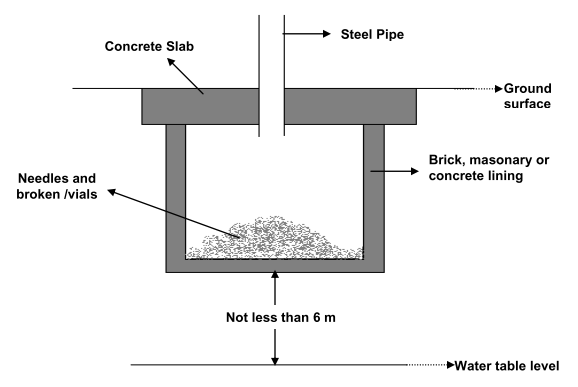 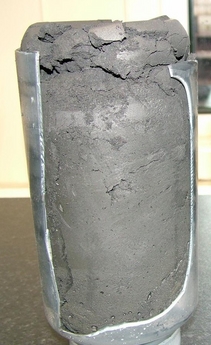 63
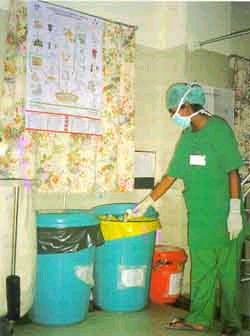 Safe and effective management of Bio-medical waste is not only a legal necessity but also a social responsibility.
64
FAQ’s
Waste management 
Methods of disposal
Methods of waste management
Incineration
Bangalore technique 
Categories of Bio-medical waste
65
QUIZ
Which type of wastes are biomedical wastes?
a. Waste from industries
b. Waste from hospitals
c. Waste from communities
d. All of the above

 What does the poor disposal of biomedical Waste cause?
a. Infectious diseases
b. Medical issues
c. Allergies
d. All of the above
3.  What type of waste disposals do all hospitals need?
a. Biomedical Waste disposal
b. Furnace waste disposal
c. Recycling waste disposal
d. None of the above

4.  Bio hazardous sharps containers must be rigid, leak resistant and puncture proof.
a. True
b. False
Thank you